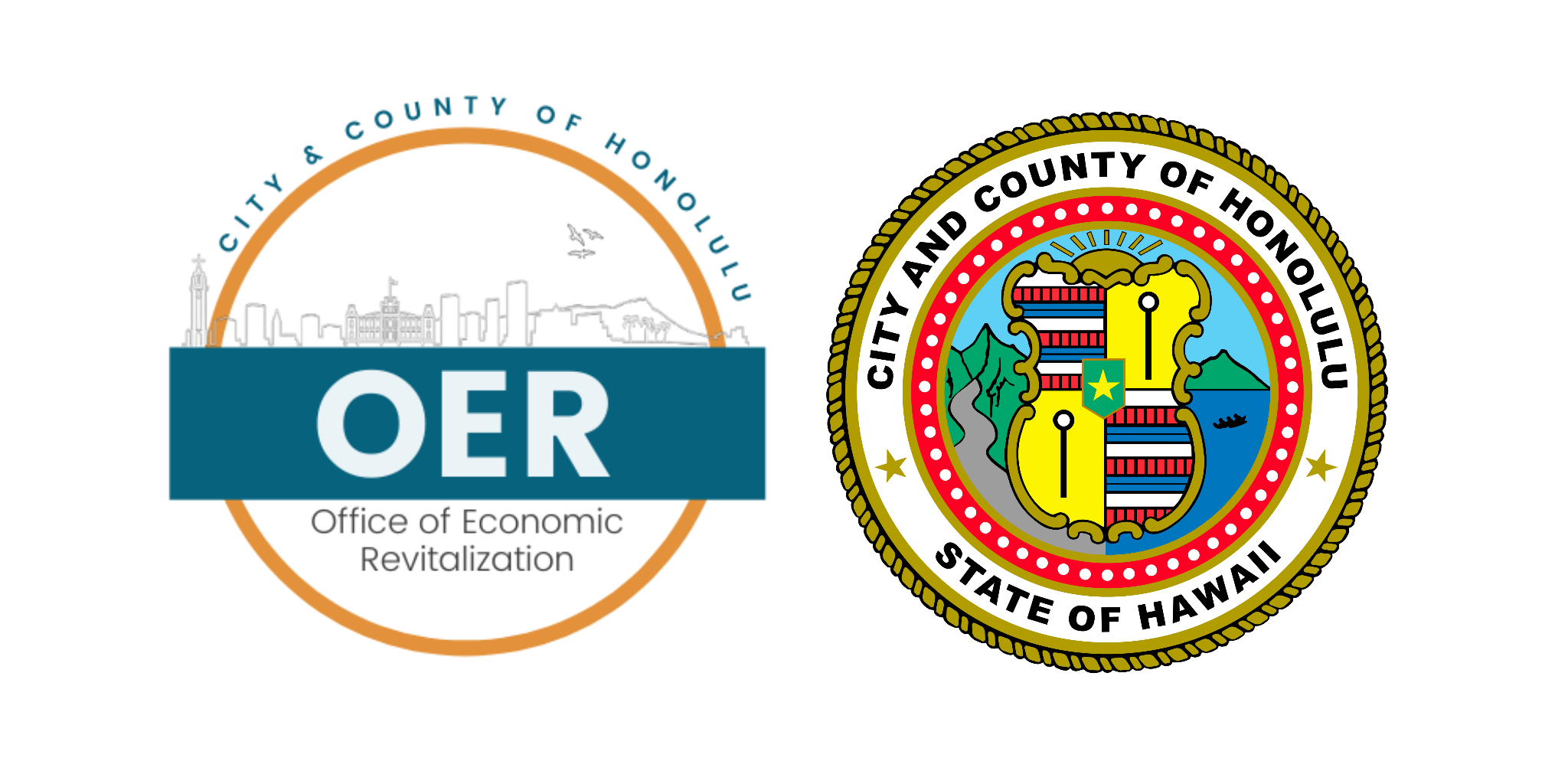 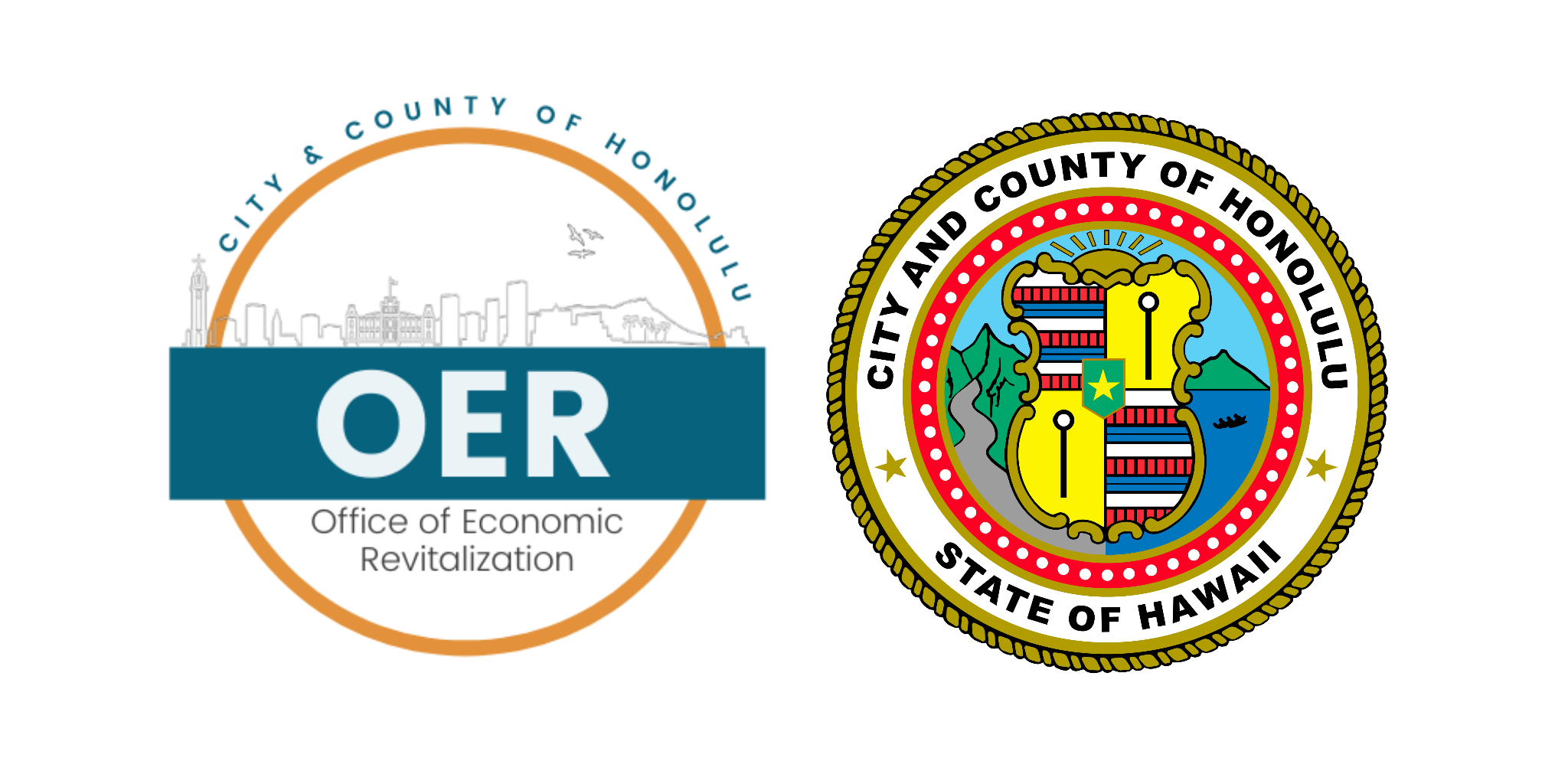 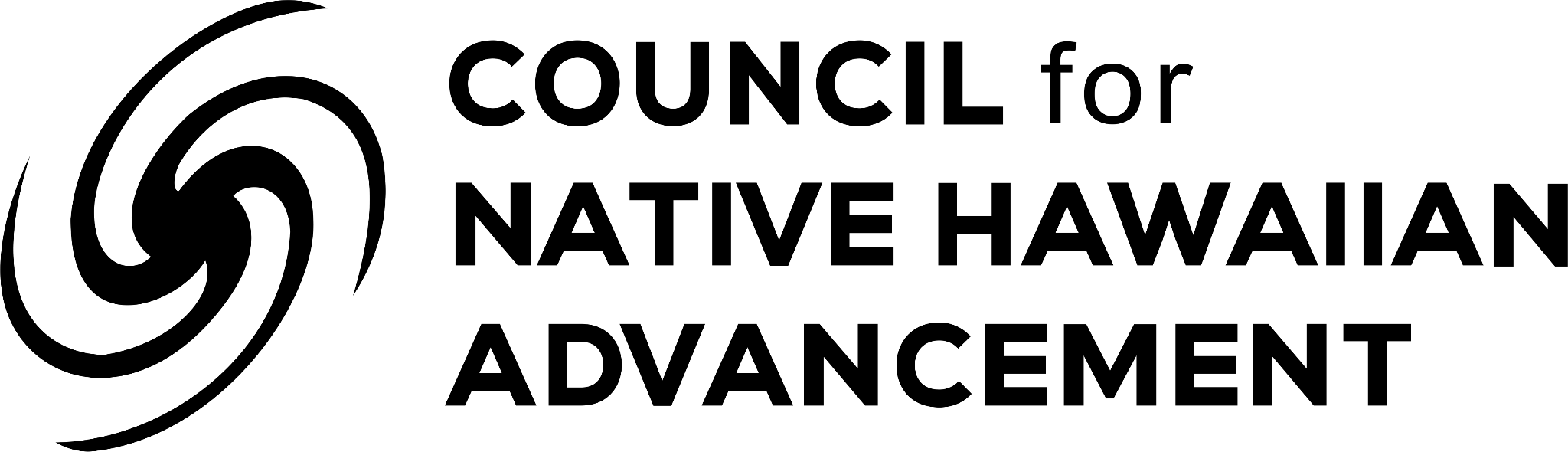 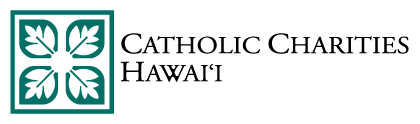 Multiple Funding Sources for Utility Assistance
U.S. Department of the Treasury
State of Hawaii and City & County of Honolulu (OER)

Emergency Rental Assistance Program 
ERA1   $90M during the pandemic
ERA2  $98M in 2021-2022

SLFRF $62M
Challenges to the Disconnection Process
Lack sufficient time to gather the needed funds. In the COFA community, this issue is compounded by the lack of established credit, making it difficult to pay off outstanding utility balances. 

For those relying on home dialysis machines, losing power directly impacts their health. While some utility companies offer payment arrangements, allowing households to make a minimum deposit and spread payments over 6 to 12 months, many in the community are unaware of this option, leading to more disconnections.

Current relief services have limited funding and are usually a one-time assistance program. Additionally, the support is not immediate, which further exacerbates the problem for those in urgent need.
Most Common Challenges during RURP
Limited Timeframe: Households are typically given a week or less to make the required payment

Economic Disadvantage: Households face significant financial challenges, making it nearly impossible to secure the necessary funds for a deposit to avoid disconnection.

Lack of Utility Relief Options: There are very few service providers offering utility relief, making it difficult for families to prevent disconnection once they receive a notice.

Language Barriers: The COFA community often lacks access to language support for utility bills, or if such support exists, they may not know how to access it.
Proposed Improvements to Consider
Increase Trust, Representation and Language Support

There is limited access to information, no language services, and minimal communication or outreach efforts tailored to underserved communities. This creates significant barriers, as community members often feel uncomfortable asking questions or reaching out for assistance.

Increase Funding and Streamline Complex Application Processes
Create a Strategy for Deliberate Engagement and Outreach

Building partnerships and improving overall communication would help ensure that residents are better informed about available support or resources.